CAHAYA DAN ALAT-ALAT OPTIK
PERTEMUAN KE -  VIII
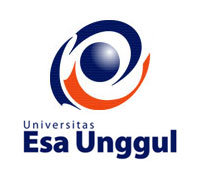 Unversitas  Esa Unggul
LATAR MUHAMMAD ARIEF, Ir,MSc
5/23/2016
1
I.    CAHAYA
LATAR MUHAMMAD ARIEF, Ir,MSc
5/23/2016
2
CAHAYA
CAHAYA
5/23/2016
LATAR MUHAMMAD ARIEF, Ir,MSc
3
1.1. Sifat Cahaya
LATAR MUHAMMAD ARIEF, Ir,MSc
5/23/2016
4
Defenisi
Cahaya  merupakan  salah  satu  contoh  gelombang  elektromagnetik,  yang  gelombang  yang tidak memerlukan medium sebagai media perambatannya. Misalnya, pada siang hari tampak terang karena cahaya matahari menerangi bumi. Walaupun matahari berada jauh dari bumi dan dipisahkan oleh ruang hampa di ruang angkasa, namun cahaya matahari mampu sampai di bumi.
Cahaya sebagai gelombang
Cahaya dihasilkan dari getaran-listrik dan getaran magnet yang merambat sehingga cahaya merupakan gelombang elektromagnetik
Cahaya merambat tanpa memerlukan medium dengan kecepatan 300 000 000 m/s.  atau 3 x 108 m/s.
LATAR MUHAMMAD ARIEF, Ir,MSc
5/23/2016
5
.
Sifat2 cahaya :
Dapat mengalami pemantulan (refleksi)
Dapat mengalami pembiasan (refraksi)
Dapat mengalami pelenturan (difraksi)
Dapat dijumlahkan (interferensi)
Dapat diuraikan (dispersi)
Dapat diserap arah getarnya (polarisasi)
Bersifat sebagai gelombang dan partikel
LATAR MUHAMMAD ARIEF, Ir,MSc
5/23/2016
6
1.1.1. Pemantulan Cahaya
LATAR MUHAMMAD ARIEF, Ir,MSc
5/23/2016
7
Hukum Pemantulan Cahaya
Sinar datang, garis normal, dan sinar pantul terletak pada satu bidang datar.
Sudut datang (i) = sudut pantul (r)
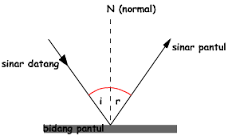 LATAR MUHAMMAD ARIEF, Ir,MSc
5/23/2016
8
Pemantulan pada Cermin Datar
Sifat pembentukan bayangan pada cermin datar :
Jarak bayangan ke cermin = jarak benda ke cermin
Tinggi bayangan = tinggi benda
Bayangan bersifat tegak dan maya, dibelakang cermin
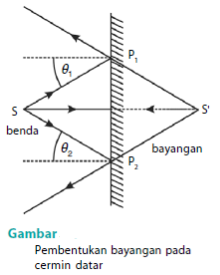 LATAR MUHAMMAD ARIEF, Ir,MSc
5/23/2016
9
Pemantulan pada Cermin Cekung
Sinar-sinar Istimewa pada cermin Cekung :
Sinar datang sejajar sumbu utama dipantulkan melalui titik fokus.
Sinar datang melalui titik fokus dipantulkan sejajar sumbu utama.
Sinar datang melalui pusat kelengkungan cermin dipantulkan melalui titik itu juga.
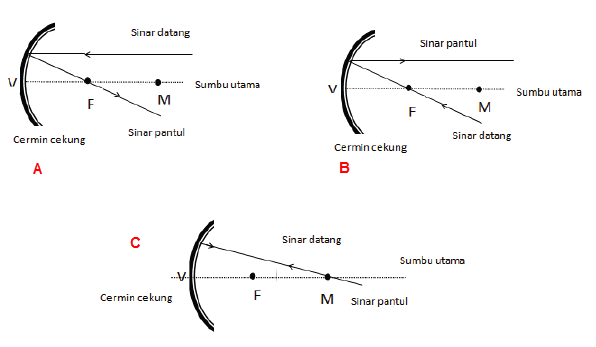 LATAR MUHAMMAD ARIEF, Ir,MSc
5/23/2016
10
Sifat Bayangan :
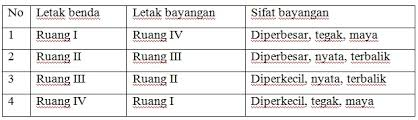 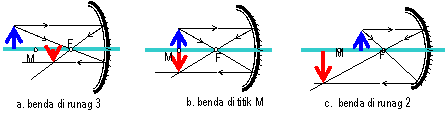 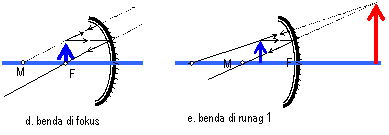 Benda digambar dengan warna biru sedangkan bayangan dengan warna merah.
LATAR MUHAMMAD ARIEF, Ir,MSc
5/23/2016
11
Pemantulan pada Cermin Cembung
Sinar-sinar Istimewa pada cermin Cembung :
Sinar datang sejajar sumbu utama dipantulkan seolah-olah berasal dari titik fokus.
Sinar datang melalui titik fokus dipantulkan sejajar sumbu utama.
Sinar datang melalui pusat kelengkungan cermin dipantulkan melalui titik itu juga.
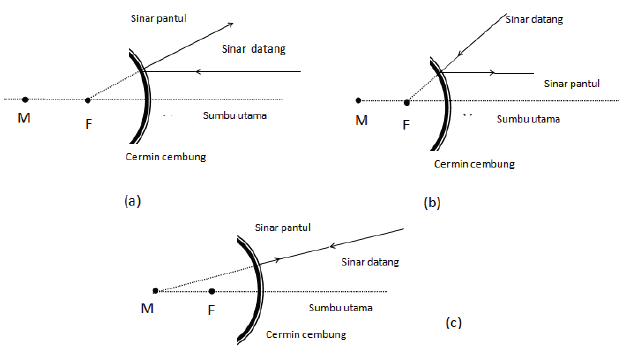 LATAR MUHAMMAD ARIEF, Ir,MSc
5/23/2016
12
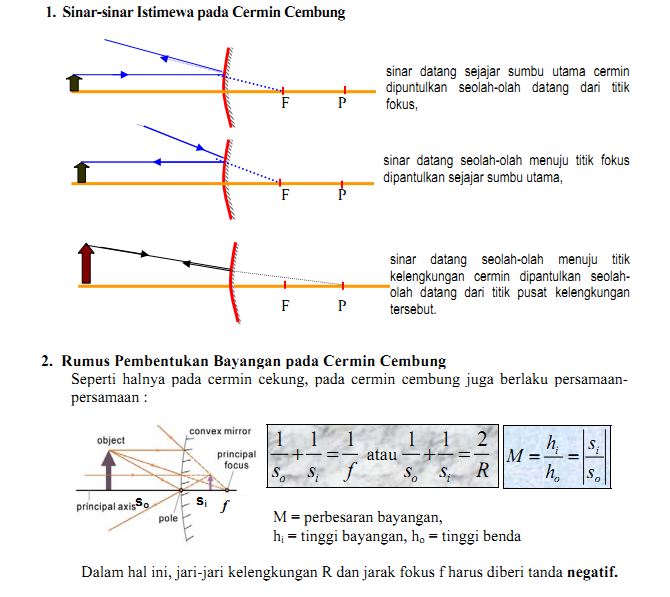 LATAR MUHAMMAD ARIEF, Ir,MSc
5/23/2016
13
Perhitungan Pembentukan Bayangan






Contoh :
Sebuah benda berdiri tegak 10 cm di depan cermin cembung yang mempunyai titik fokus 30 cm. Jika tinggi bendanya 2 m, tentukanlah tinggi bayangan yang terbentuk dan perbesaran benda.
5/23/2016
14
LATAR MUHAMMAD ARIEF, Ir,MSc
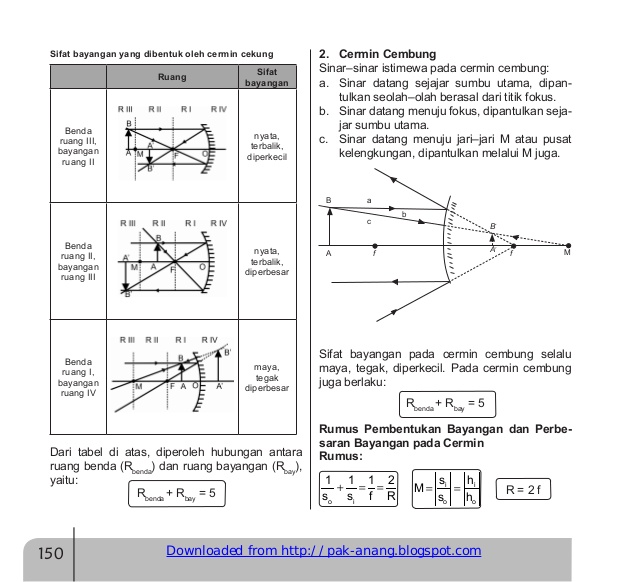 LATAR MUHAMMAD ARIEF, Ir,MSc
5/23/2016
15
1.1.2. Pembiasan  Cahaya
LATAR MUHAMMAD ARIEF, Ir,MSc
5/23/2016
16
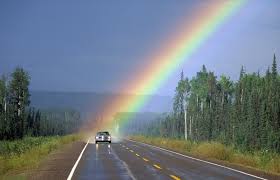 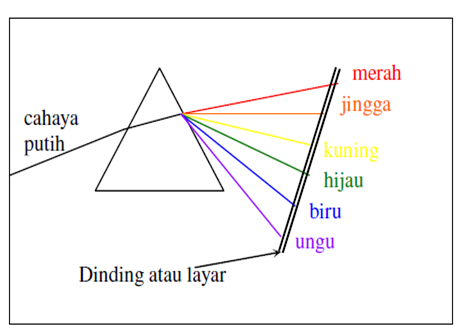 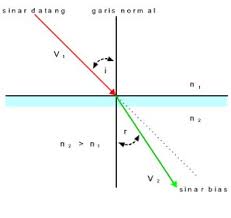 LATAR MUHAMMAD ARIEF, Ir,MSc
5/23/2016
17
Pembiasan Cahaya
Indeks Bias
				n = indeks bias suatu medium
				c = kecepatan cahaya di udara
				cn = kecepatan cahaya dlm medium

Hukum Pembiasan Cahaya
				i = sudut datang
				r’ = sudut bias
				n = indeks bias medium 1
				n’ = indeks bias medium 2
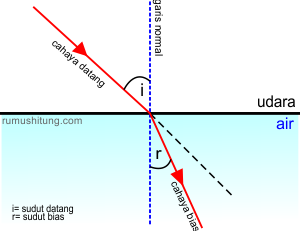 LATAR MUHAMMAD ARIEF, Ir,MSc
5/23/2016
18
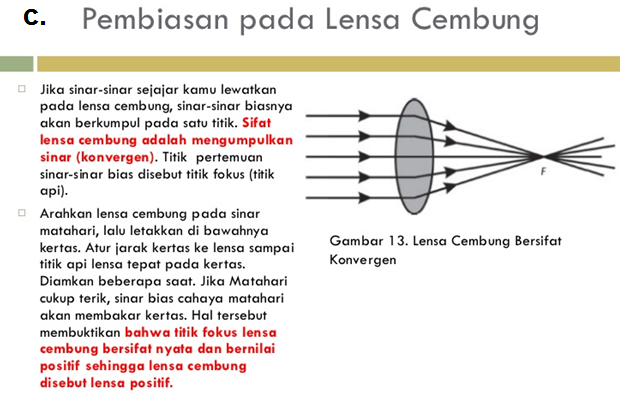 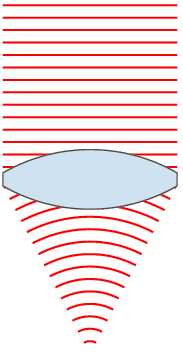 LATAR MUHAMMAD ARIEF, Ir,MSc
5/23/2016
19
Pembiasan pada Lensa Cembung
Sinar-sinar Istimewa pada Lensa Cembung :
Sinar sejajar sumbu utama dipantulkan melalui titik fokus.
Sinar melalui titik fokus dipantulkan sejajar sumbu utama.
Sinar datang melalui titik pusat optik tidak dibiaskan.
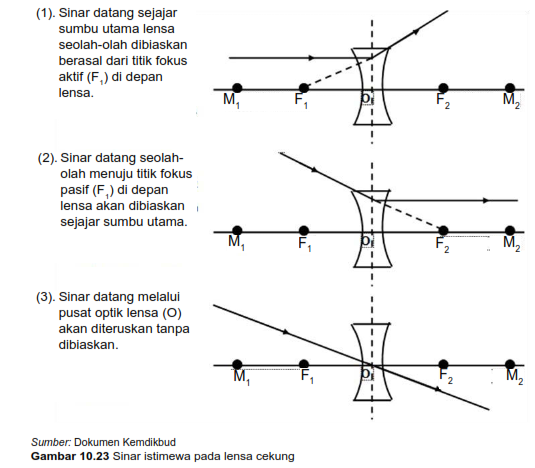 LATAR MUHAMMAD ARIEF, Ir,MSc
5/23/2016
20
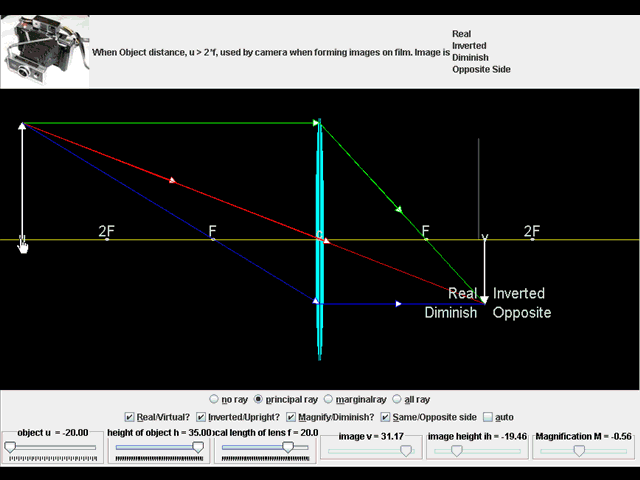 LATAR MUHAMMAD ARIEF, Ir,MSc
5/23/2016
21
Sifat Bayangan :
a.  Bila benda di ruang I, maka	
    Bayangan maya (di depan lensa), tegak, diperbesar	
b. Bila benda di ruang II, maka
   Bayangan nyata (dibelakang lensa), terbalik, diperbesar
c. Bila benda di ruang III, maka
   Bayangan nyata, terbalik, diperkecil
LATAR MUHAMMAD ARIEF, Ir,MSc
5/23/2016
22
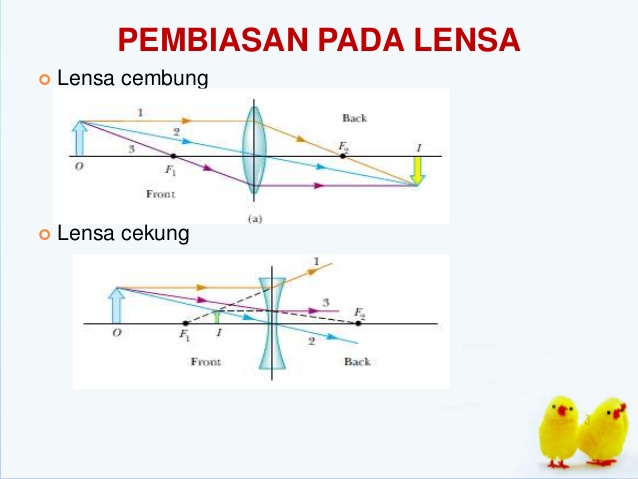 LATAR MUHAMMAD ARIEF, Ir,MSc
5/23/2016
23
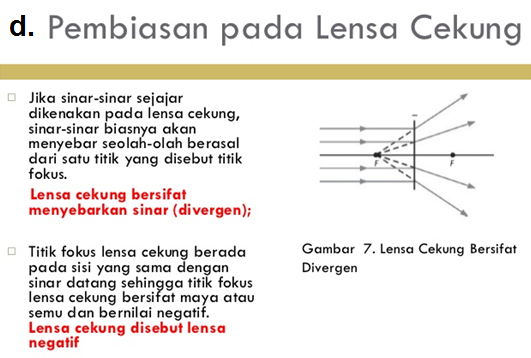 LATAR MUHAMMAD ARIEF, Ir,MSc
5/23/2016
24
Pembiasan pada Lensa Cekung
Sinar-sinar Istimewa pada Lensa Cekung :
Sinar sejajar sumbu utama dibiaskan seolah-olah berasal dari titik fokus.
Sinar datang seolah-olah menuju titik fokus dibiaskan sejajar sumbu utama.
Sinar datang melalui pusat optik tidak dibiaskan.

Sifat Bayangan :
Maya, tegak, diperkecil.
LATAR MUHAMMAD ARIEF, Ir,MSc
5/23/2016
25
Perhitungan Pembentukan Bayangan




Contoh :
Sebuah lensa cembung-cembung mempunyai jari2 kelengkungan 15 cm dan 10 cm, dengan indeks bias 1,5. Bila lensa itu berada di udara yang mempunyai indeks bias 1, tentukan jarak fokus lensa tsb.
LATAR MUHAMMAD ARIEF, Ir,MSc
5/23/2016
26
Lensa Gabungan



Kekuatan Lensa (P)



Contoh :
Sebuah lensa cekung-cekung mempunyai jarak fokus 50 cm, tentukan kekuatan lensa.
LATAR MUHAMMAD ARIEF, Ir,MSc
5/23/2016
27
1.1.3.    Interferensi Cahaya
LATAR MUHAMMAD ARIEF, Ir,MSc
5/23/2016
28
Adalah perpaduan dari 2 gelombang cahaya. 
Agar hasil interferensinya mempunyai pola yang teratur, kedua gelombang cahaya harus koheren, yaitu memiliki frekuensi dan amplitudo yg sama serta selisih fase tetap. 

Pola hasil interferensi ini dapat ditangkap pada layar, yaitu
Interferensi Maksimum : gelombang saling memperkuat/konstruktif, menghasilkan garis terang

Interferensi Minimum   : gelombang saling memperlemah/destruktif, menghasilkan garis gelap
LATAR MUHAMMAD ARIEF, Ir,MSc
5/23/2016
29
Paduan gelombang
LATAR MUHAMMAD ARIEF, Ir,MSc
5/23/2016
30
Syarat terjadinya interferensi
Agar interferensi yang stabil dan berkelanjutan dari gelombang cahaya dapat diamati, dua kondisi berikut harus dipenuhi:

Sumber harus bisa mempertahankan suatu beda fasa yang tetap   (sumber koheren).

Sumber harus monokromatis dan menghasilkan cahaya dengan panjang gelombang sama.
LATAR MUHAMMAD ARIEF, Ir,MSc
5/23/2016
31
Syarat interferensi maksimum
Interferensi maksimum terjadi jika kedua gel memiliki fase yg sama (sefase), yaitu jika selisih lintasannya sama dgn nol atau bilangan bulat kali panjang gelombang λ.



Bilangan m disebut orde terang. Untuk m=0 disebut terang pusat, m=1 disebut terang ke-1, dst. Karena jarak celah ke layar l jauh lebih besar dari jarak kedua celah d (l >> d), maka sudut θ sangat kecil, sehingga sin θ = tan θ = p/l, dgn demikian



Dengan p adalah jarak terang ke-m ke pusat terang.
5/23/2016
32
LATAR MUHAMMAD ARIEF, Ir,MSc
Syarat interferensi minimum
Interferensi minimum terjadi jika beda fase kedua gel 180o, yaitu jika selisih lintasannya sama dgn bilangan ganjil kali setengah λ.



Bilangan m disebut orde gelap. Tidak ada gelap ke nol. Untuk m=1 disebut gelap ke-1, dst. Mengingat sin θ = tan θ = p/l, maka



Dengan p adalah jarak terang ke-m ke pusat terang.

Jarak antara dua garis terang yg berurutan sama dgn jarak dua garis gelap berurutan. Jika jarak itu disebut Δp, maka
5/23/2016
33
LATAR MUHAMMAD ARIEF, Ir,MSc
Contoh :
Pada suatu percobaan YOUNG, jarak antara 2 celah d = 0,25 mm sedangkan jarak celah ke layar l = 1 m. Jarak garis gelap kedua ke pusat pola interfernsi pada layar adalah p = 3 mm. Tentukan :
Panjang gelombang cahaya yg digunakan
Jarak garis terang ketiga dari pusat
Jarak garis terang ketiga dari pusat jika percobaan Young dicelupkan dalam air yg indeks biasnya 4/3.
LATAR MUHAMMAD ARIEF, Ir,MSc
5/23/2016
34
Eksperimen Young
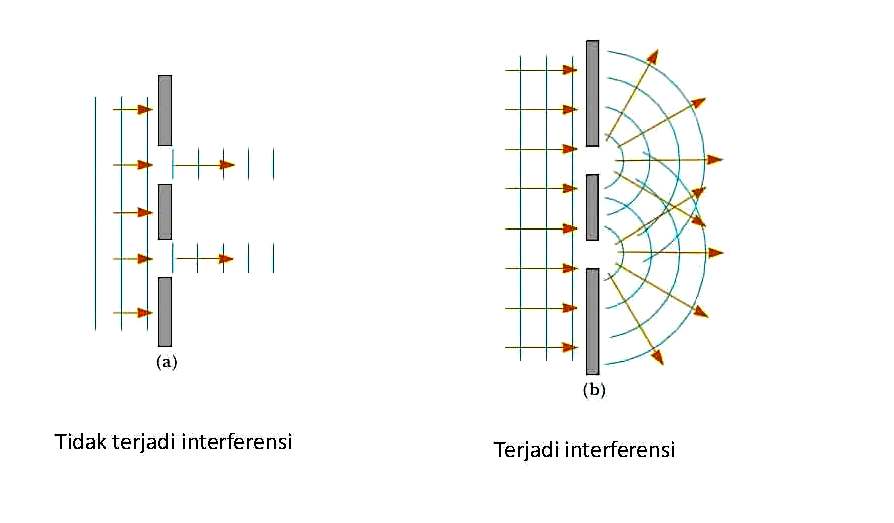 LATAR MUHAMMAD ARIEF, Ir,MSc
5/23/2016
35
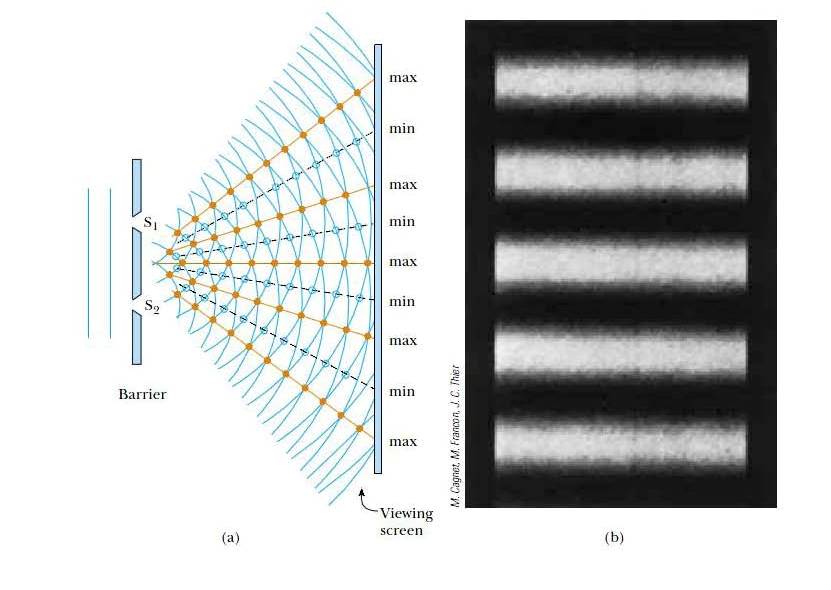 LATAR MUHAMMAD ARIEF, Ir,MSc
5/23/2016
36
Pola Interferensi
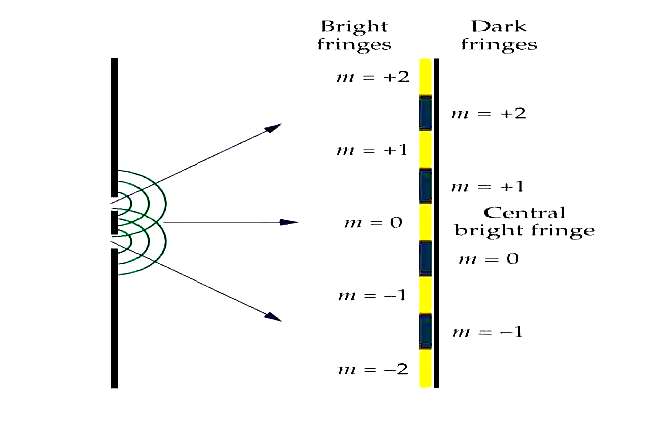 LATAR MUHAMMAD ARIEF, Ir,MSc
5/23/2016
37
1.1.4. Difraksi Cahaya
LATAR MUHAMMAD ARIEF, Ir,MSc
5/23/2016
38
Difraksi
Jika muka gel bidang tiba pada suatu celah sempit (lebarnya lebih kecil dari panjang gelombang), maka gel ini akan mengalami lenturan sehingga terjadi gel2 setengah lingkaran yg melebar di belakang celah tsb. Gejala ini dikenal dgn peristiwa difraksi.

Difraksi Celah Tunggal
Syarat terjadinya garis gelap ke-m adalah


Untuk sudut θ yg kecil, berlaku


Syarat terjadinya garis terang ke-m adalah


Untuk sudut θ yg kecil, berlaku
5/23/2016
39
LATAR MUHAMMAD ARIEF, Ir,MSc
Difraksi Celah Majemuk
Pola difraksi maksimum



Pola difraksi minimum




Contoh :
Celah tunggal selebar 0,12 mm disinari cahaya monokromatik sehingga menghasilkan jarak antara gelap kedua dan terang pusat 15 mm. Jika jarak layar dengan celah adalah 2 m, berapa panjang gelombang cahaya yg digunakan?
5/23/2016
40
LATAR MUHAMMAD ARIEF, Ir,MSc
II.   ALAT-ALAT OPTIK
LATAR MUHAMMAD ARIEF, Ir,MSc
5/23/2016
41
Pengertian Alat Optik
Alat Optik :  alat penglihatan manusia

Alamiah  : mata

Buatan     : alat bantu penglihatan manusia untuk mengamati benda-benda yang tidak dapat dilihat dengan jelas oleh mata: Kamera dan Proyektor, Lup, Mikroskop , Teropong/Teleskop
LATAR MUHAMMAD ARIEF, Ir,MSc
5/23/2016
42
1.  MATA
Kornea dan lensa mata berfungsi sebagai lensa cembung dan menghasilkan bayangan pada bagian retina yang sensitif terhadap cahaya disebut fovea.  Iris mengatur banyaknya cahaya yang masuk ke mata.
5/23/2016
LATAR MUHAMMAD ARIEF, Ir,MSc
43
Mata
Memiliki sebuah lensa yg berfungsi sbg alat optik. 
Mata mempunyai penglihatan yang jelas pada daerah yang dibatasi oleh dua titik yaitu titik dekat/ punctum proximum (titik terdekat yg masih dapat dilihat jelas oleh mata yg berakomodasi sekuat2nya) dan titik jauh/punctum remotum (titik terjauh yg masih dapat dilihat jelas oleh mata yg tak berakomodasi)
5/23/2016
44
LATAR MUHAMMAD ARIEF, Ir,MSc
OPTIKA  MATA
Ketika mata relaks (tidak berakomodasi), lensa mata pipih sehingga jarak fokusnya paling besar, dan benda yang sangat jauh difokuskan di retina.
Agar benda pada jarak berbeda dapat difokuskan dengan cara menebal dan memipihkan lensa mata (akomodasi mata)
Bayangan yang terjadi di retina adalah nyata, terbalik, diperkecil.
LATAR MUHAMMAD ARIEF, Ir,MSc
5/23/2016
45
JANGKAUAN PENGLIHATAN
= ∞
PR
PP
=  25 cm
Jangkauan Penglihatan
Mata dapat melihat dengan jelas jika letak benda dalam jangkauan penglihatan, yaitu diantara titik dekat mata (punctum proximum) dan titik jauh mata (punctum remontum).
Untuk mata normal
Titik dekat = 25 cm
Titik jauh = tak terhingga
LATAR MUHAMMAD ARIEF, Ir,MSc
5/23/2016
46
Mata Normal
Pada mata normal (emetropi) letak titik dekat (PP) terhadap mata sekitar 25 cm, sedang letak titik jauh (PR) terhadap mata adalah ~. 
Mata normal ini dapat melihat dg jelas suatu benda yg letaknya jauh maupun dekat.
Benda jauh dilihatnya dg mata tak berakomodasi, sedang benda dekat dilihatnya dg mata berakomodasi.

Cacat Mata
Rabun dekat (hipermetropi)		Rabun Jauh (miopi)
Tidak mampu melihat benda2 dekat	Tidak mampu melihat benda2 jauh
Titik dekatnya > 25 cm			Titik dekatnya = 25 cm
Titik jauhnya ~				Titik jauhnya < ~
Dibantu dg kacamata positif		Dibantu dg kacamata negatif
5/23/2016
47
LATAR MUHAMMAD ARIEF, Ir,MSc
Contoh :
Tentukan kekuatan lensa kacamata yg diperlukan oleh seseorang yg mempunyai titik dekat 40 cm, supaya orang tsb dapat membaca sebagaimana halnya orang normal.

Seorang anak mempunyai titik jauh 4 m. Supaya anak tsb dapat melihat benda2 jauh dg normal, tentukan kekuatan lensa kacamata yg diperlukan.
LATAR MUHAMMAD ARIEF, Ir,MSc
5/23/2016
48
2. Lup

Menggunakan sebuah lensa cembung. 
Untuk melihat benda2 kecil sehingga tampak lebih besar dan jelas.
LATAR MUHAMMAD ARIEF, Ir,MSc
5/23/2016
49
Sifat Bayangan :
Maya (didepan lup), tegak, diperbesar.

Perbesaran Anguler :
mata tak berakomodasi	- mata berakomodasi maks



γ = perbesaran anguler
Sn = titik dekat orang normal
f = jarak fokus lup
LATAR MUHAMMAD ARIEF, Ir,MSc
5/23/2016
50
3.   Mikroskop

Untuk melihat detail benda lebih jelas dan lebih besar.
Menggunakan 2 lensa positif, sebagai lensa objektif dan lensa okuler.
LATAR MUHAMMAD ARIEF, Ir,MSc
5/23/2016
51
Melihat bayangan benda tanpa akomodasi
Perbesaran bayangan :



Melihat bayangan benda dengan berakomodasi
				Sob = jarak benda ke lensa objektif
				Sob’ = jarak bayangan ke lensa objektif
				Sn = jarak titik dekat mata normal
				fok = jarak fokus lensa okuler
LATAR MUHAMMAD ARIEF, Ir,MSc
5/23/2016
52
Contoh :
Sebuah preparat diletakkan 1 cm di depan lensa objektif dari sebuah mikroskop. Jarak fokus lensa objektifnya 0,9 cm, jarak fokus lensa okuler 5 cm. Jarak antara kedua lensa tsb 13 cm. tentukan perbesaran oleh mikroskop tsb.
LATAR MUHAMMAD ARIEF, Ir,MSc
5/23/2016
53
4. Teropong Bintang
Menggunakan 2 lensa positif.
Beda teropong bintang dg mikroskop :
	mikroskop	: fob < fok
				  letak benda dekat dg lensa objektif
	teropong bintang: fob >> Fok
				  letak benda di jauh tak berhingga
LATAR MUHAMMAD ARIEF, Ir,MSc
5/23/2016
54
Untuk mata tanpa akomodasi


Untuk mata berakomodasi maksimum
5/23/2016
55
LATAR MUHAMMAD ARIEF, Ir,MSc
5.		Teropong Bumi
Menggunakan 3 lensa positif, sebagai lensa objektif, pembalik dan okuler.

Utk mata tanpa akomodasi 		Utk mata akomodasi maks



Teropong Panggung
Menggunakan 2 lensa; lensa objektifnya positif, lensa okulernya negatif.

Utk mata tanpa akomodasi		Utk mata akomodasi maks
5/23/2016
56
LATAR MUHAMMAD ARIEF, Ir,MSc
Contoh :
Teropong bintang dg jarak fokus objektifnya 4 m dan jarak fokus okulernya 4 cm, tentukan perbesaran bayangan yg dihasilkan masing2 untuk mata tak berakomodasi dan mata berakomodasi maksimum.
LATAR MUHAMMAD ARIEF, Ir,MSc
5/23/2016
57
5/23/2016
Terima Kasih
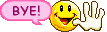 LATAR MUHAMMAD ARIEF, Ir,MSc
58